Purchase Order Process
An Overview Training Guide
Steps to proper Purchase Order Approval
Steps to proper Purchase Order Approval
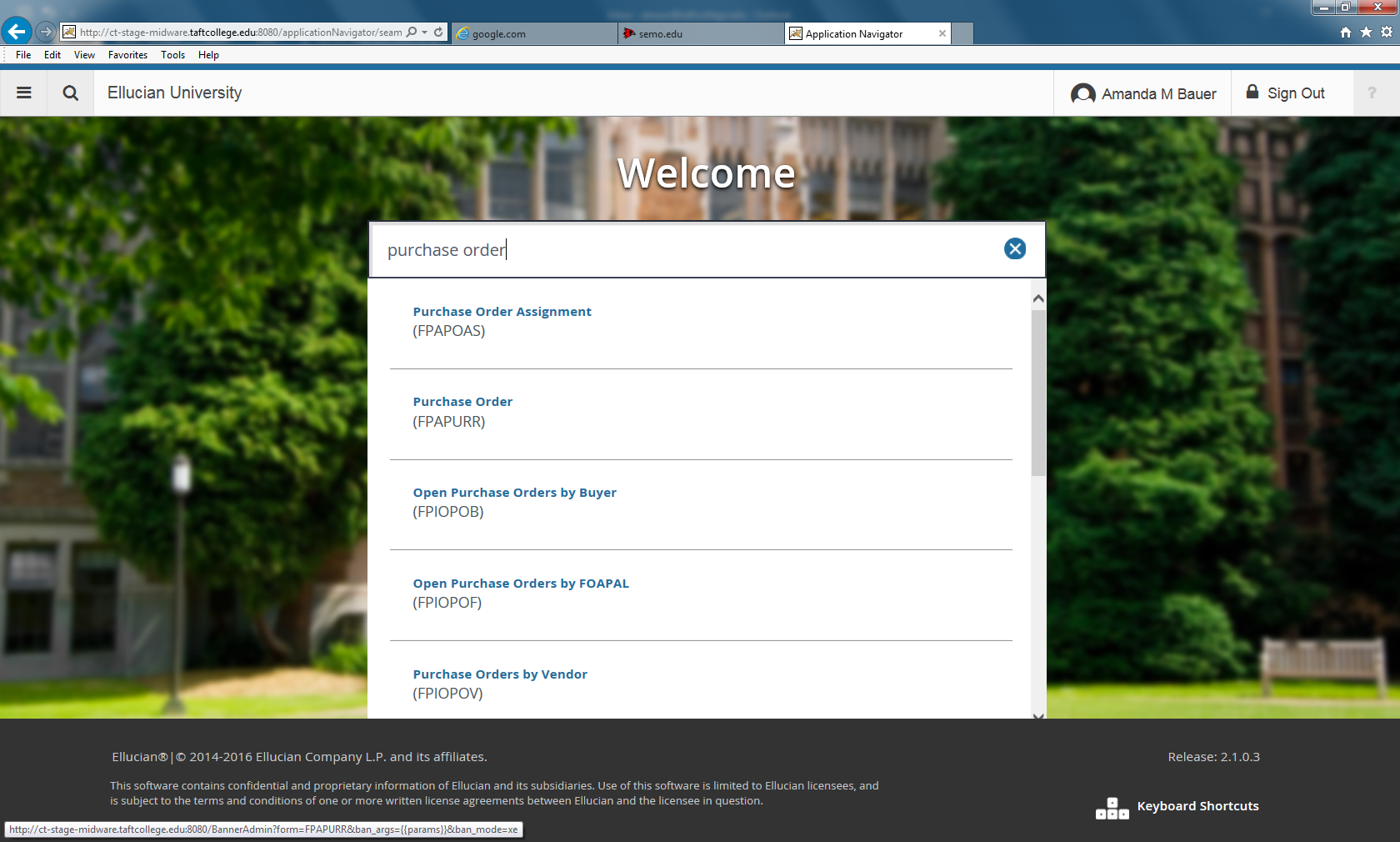 Order Type: Regular or Standing (Standing for Open PO’s)Delivery Date: Same date as Order and Transaction DateComments: Details about your PODocument Level Accounting: Uncheck if you would like to use different account codes in the Commodity/Accounting tab. You should always default to an unchecked box.Buyer Code: TAFT
Requestor: Employee requesting POOrganization: Org CodeShip To: CMPUSAttention To: Employee requesting PO
Vendor Look Up
Verify that the vendor you are using is set up in Banner. (FTIIDEN)

If vendor is not set up, contact the Cashier’s Office to have the vendor established.
Taxable Items
Scenario Taxable Items
Vendor: Enter Vendor A numberAddress Type: BU or MA (you can click on the 3 dots to ensure it is listing the correct address)Address Sequence: Enter the correct address sequence that corresponds with the correct addressTax Group: TFT2 or EXMT
Accounting Structure
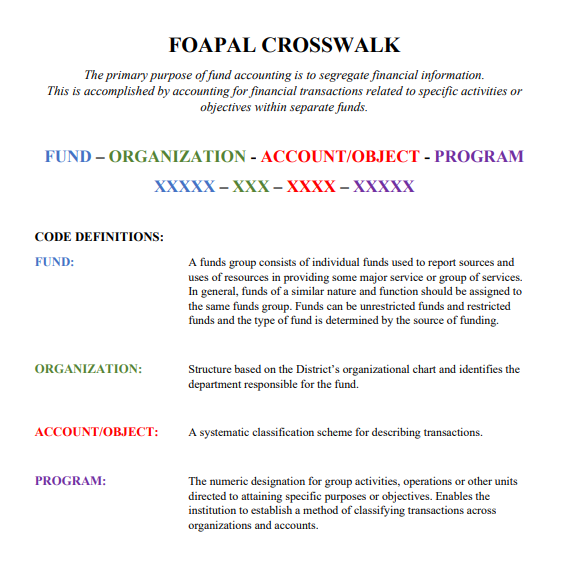 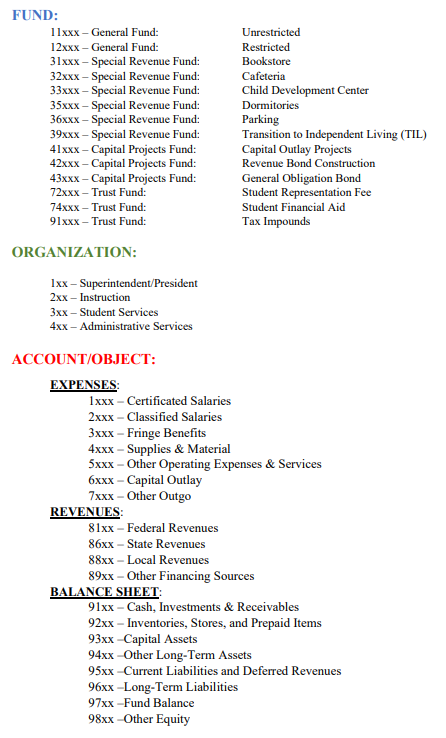 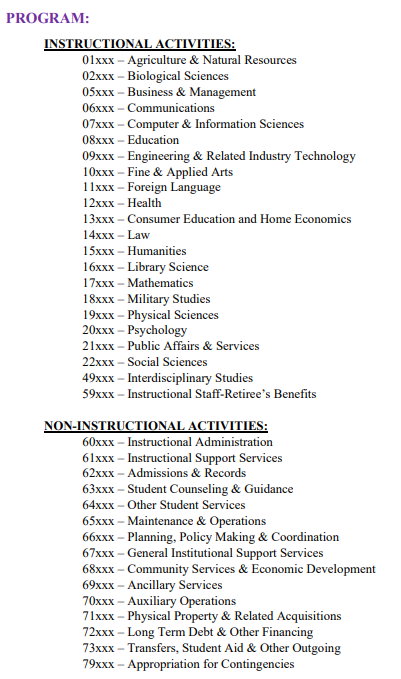 Scenario Accounting Structure
Commodity: Enter Description, U/M, Tax Group, Quantity, Unit PriceCheck Document Level Accounting: Checked box (will not separate account codes for each item in commodity)                                                              Unchecked box (will separate account codes for each item in commodity)Accounting: Enter FOAP for each item
Complete: Submit for approvalsIn Process: Will not submit for approvals
Cancelling a Purchase Order
Banner Codes for Purchase Orders
Questions? Comments?
We are happy to help you!
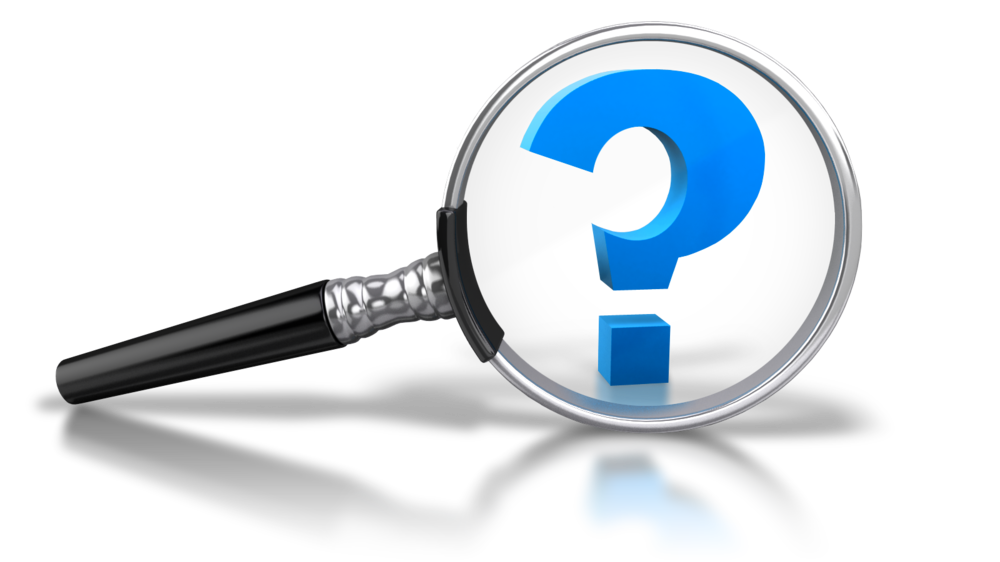